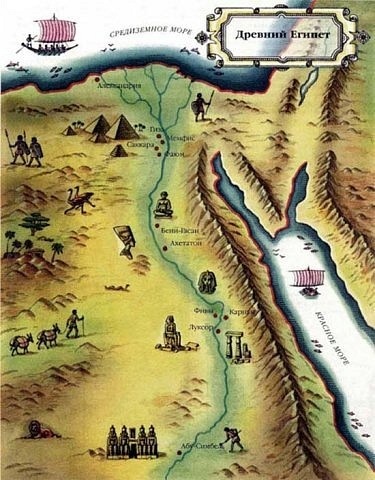 Урок по теме: Древний Египет                   5 класс
Сидорова И.Р.
учитель истории
высшей кв. категории,
Г.Лесного,
Свердловской области.
1.Игра «Разбросай-ка»: распределить термины по темам (природа,занятия,государство).
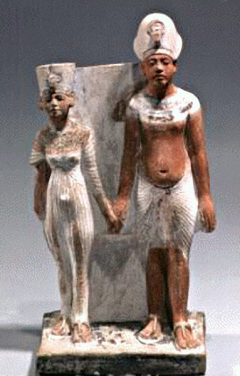 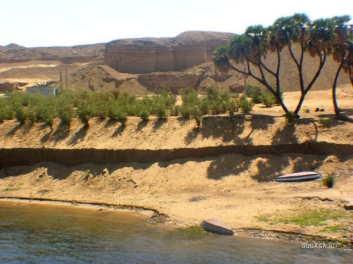 2.работа                       с картой                    «Вопрос-ответ»
Тема
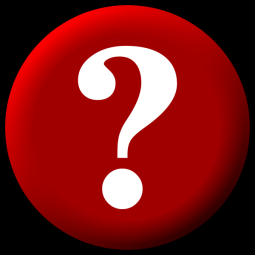 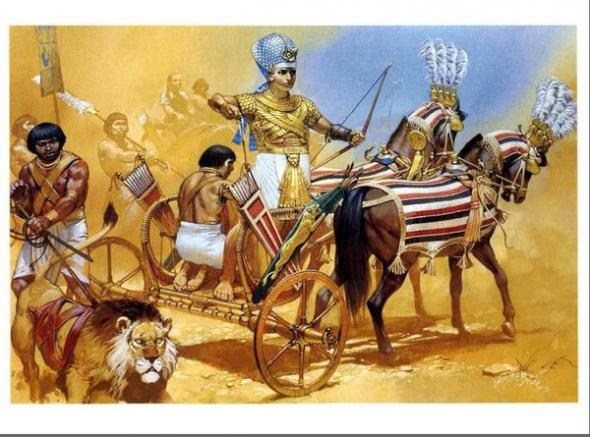 Урок 5 класс
Цель – результат:
*Личностные:  освоение социальных норм, правил поведения, ролей   при работе в группах; понимание культурного многообразия мира, уважение  истории других народов; формирование толерантного отношения  через  наследие народов   мира 
*Метопредметные:  умение самостоятельно или с помощью учителя определять цели  и задачи  своей познавательной деятельности; планировать пути и  способы достижения; организовывать как  индивидуальную так, и совместную   работу  в группе, используя разные виды информации;  находить  решение ; формулировать, аргументировать и отстаивать своё мнение; представлять результаты работы
Предметные: иметь представление о достижениях  военного искусства Древнего Египта, понимать роль завоевательной политики фараонов, уметь составлять  словарь исторических терминов,  использовать  памятки для работы.
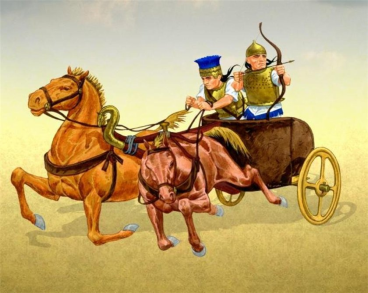 3.Гиксосы-завоеватели
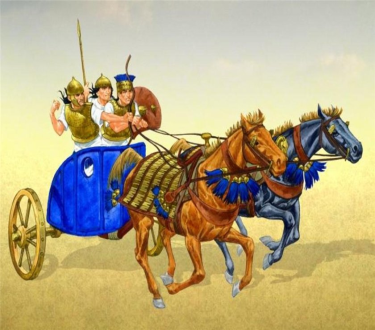 Как с ними справиться?
4.задача
Соотнеси левую и правую колонки таблицы: закрась одинаковым цветом кружочки  так, чтобы получились «цветные пары». В левой колонке подчеркни тех, для кого служба в армии была профессией.
Физкультминутка.
5 Составьте схему расстановки египетской армии
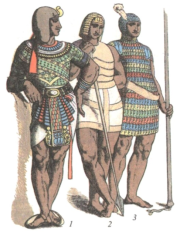 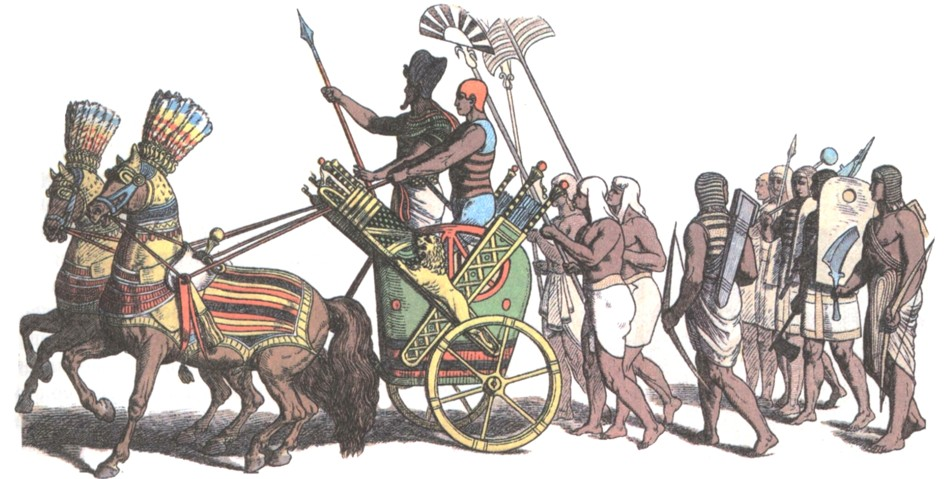 6 Зачем нужны войны?
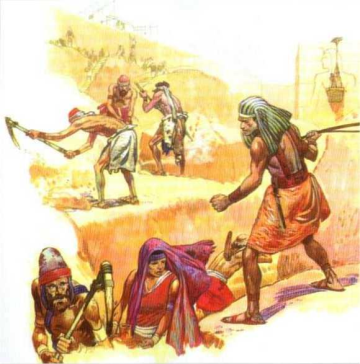 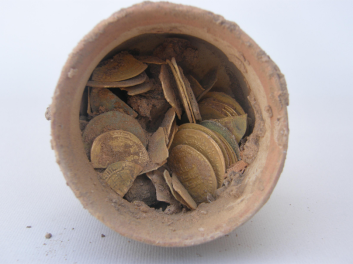 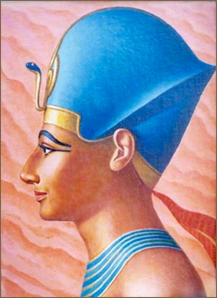 Сирии
Финикия
Палестина
Синайский 
п-ов
Нубия
Сирии
деревья-кедры и пурпурную краску
серебро и олово, тонкие ткани
Финикия
Палестина
золото  и   слоновую кость
Нубия
завоевания Египта
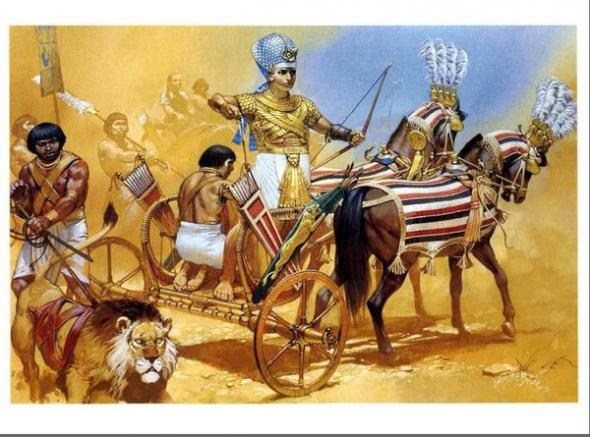 Урок 5 класс
Домашнее задание
Параграф 13. Составить развернутый план.
Творческое задание: составить рассказ  от имени современника или нарисовать  «Тутмос III   фараон завоеватель».